Transcultural Nursing Care
By Mary Knutson, RN
Revised November, 2010
Objectives:
To gain cultural knowledge, evidenced by correctly identifying examples of culturally congruent nursing care 

To utilize cultural knowledge by identifying at least one culturally congruent nursing intervention for the case studies presented
Why Is Cultural Knowledge Important to Nurses?
Migration of people worldwide is increasing
Communication and health technology bring diverse cultures closer
Increased cultural conflict, clashes, and lawsuits 
Health consumers expect their cultural beliefs, values, and rights to be respected
Complementary “alternative” medicines and folk practices are often used
Promotes peace, harmony and healthy living
Cultural Phenomena (By Giger and Davidhizer, 1995)
Environmental Control
Beliefs of health/illness/spirituality
Health traditions/folk medicine
Biological variations
Physical and genetic differences
Social organization
Family and social groups (religious/ethnic)
Communication
Space (personal space/distance)
Time orientation
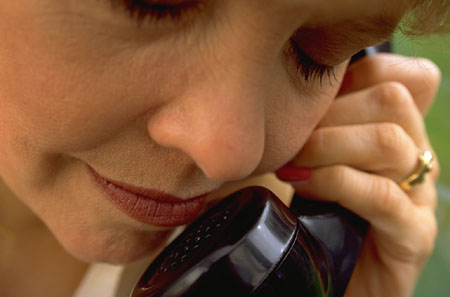 Transcultural Nursing Research:
Promotes cultural knowledge for current practices and future generations of nurses in a global world
Discovers folk beliefs, values, and healing practices influencing health and well-being 
Assists people of various cultures through birth, illness, death or disability
Makes culturally congruent care possible
If care values, expressions, or patterns are known and used by the nurse
Example of Dominant Care Values: Mexican American
Cultural Values (from research):
Extended family/interdependence with kin
Patriarchal (male-dominant culture)
Exact time less valued
High respect for authority and the elderly
Religion valued (many Roman Catholics)
Native foods for well-being
Traditional folk-care healers used
Belief in hot-cold theory
Mexican Americans:
Culture Care Meanings and Action Modes
Family love, aid, and involvement with extended family
Respect for authority
Protective male care
Mother as care decision maker 
Use of folk-care practices
Healing with foods
Touching
Acceptance of God’s will
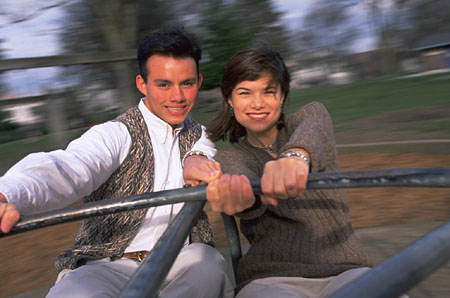 Conducting Assessment:
Incorporate cultural assessment into admission process and as needed
Use your knowledge about the culture (cultural awareness)
Remember that a patient may be traditional or non-traditional
Conduct a holistic assessment, including discovery of folk practices
Utilize an interpreter when needed
Avoid using children to interpret
Refer to Leininger’s Sunrise Model “Enabler”
Leininger’s Sunrise Model:
Culturally Congruent Care:
Three modes of nursing care actions and decisions:
Culture care preservation and/or maintenance
Culture care accommodation and/or negotiation
Culture care restructuring and/or repatterning
Culturally Congruent Care  Planning:
Nurses try to mediate between the client’s cultural beliefs and the nurse’s professional goals.
Use mutually agreed upon interventions
Include patient and extended family
Work within the patient’s culture as it is
Uphold cultural rituals whenever possible
Avoid cultural imposition to avoid ethical problems, and lawsuits
How to Avoid Cultural Imposition:
Understand that nursing and medicine are typically Anglo-American cultures 
Don’t use Nursing Diagnoses that “don’t fit” non-Western cultures or under-represented cultures 
Other cultures should not be treated the same as Anglo-Americans
Learn and reflect on cultural differences
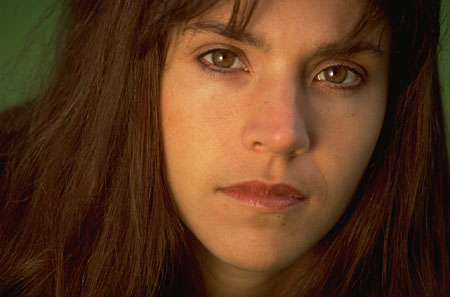 Cultural pain is a very real consequence of cultural imposition
Case Study: What Would Your Intervention Be?
A Mexican American mother brings her infant to the hospital
She believes that a “fallen fontanel” occurs by pulling the nipple out of an infant’s mouth too rapidly, or by a fall 
The baby has not fallen, but the mother says he is restless, cries weakly and has poor appetite 
You see the baby’s dry mouth/poor skin turgor
The folk cure is to restore the fontanel through gravity or pressure on the palate
What will you do?
Case Study Two: What Would Your Intervention Be?
A pregnant Mexican American woman has gained 30 pounds before the third trimester 
She believes that “You have to eat everything for your baby. You can’t watch your weight”
Families demonstrate care by preparing traditional food, and satisfying any cravings of the mother
They believe the mother’s eating habits are healthy for the fetus 
What patient teaching is needed?
Is This Culturally Congruent Care? Compare Cultures:
Limit visitors to a postpartum woman to immediate family only (because she is tired)
Teach mother of newborn how to change placement of charms, beads, or knotted strings when doing umbilical cord care
Use translated handouts for all patient education
A patient who refuses to sign consent forms should be assessed for illiteracy, or whether an  interpreter is needed
Examples: (Continued)
Use NANDA Diagnosis for Alterations in Parenting or Dysfunctional Coping because she dramatically expresses her negative emotions, and speaks sharply to her children
Allow food preferences/foods from home
  Discuss modifications to fit prescribed diet
Use direct eye contact to increase trust
Use first name when speaking to patient
Examples: (Continued)
Request that a female patient sign consent forms without her husband being present
Research interactions folk remedies (herbs, liniments or oils) with prescribed medications
  Discuss with patient and physician if a different medication would be safer with their folk remedies
Allow flexibility, if possible, for treatment or medication schedule
Remove a string or medal from patient’s body or gown without asking permission
Evaluate Your Nursing Care:
Was there open communication between patient and nurse?
Was the patient able and willing to follow through with the planned interventions?
Were the patient’s health goals met?
Were the nurse’s goals met?
Were the patient and family satisfied with health care?
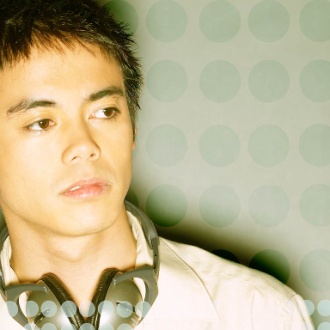 If  “yes”, it was culturally congruent care!
Excellence in Nursing Care:
You reap the benefits 
of culturally congruent 
care when you use your
Transcultural Nursing knowledge!
References:
Bastable, S. (2003). Nurse as educator: Principles of teaching and learning for nursing practice (2nd Ed.). Sudbury, MA: Jones and Bartlett.
Giger, J.N. & Davidhizar, R.E. (1995). Transcultural nursing assessment and intervention (2nd ed.). St. Louis: Mosby.
Leininger, M. (2002). Transcultural Nursing: Concepts, theories, research, and practice (3rd Ed.). New York: McGraw Hill. 
Leininger, M. (Ed.).(1991). Culture care diversity and universality: A theory of nursing. New York, NY: NLN Press.
Leininger, M. (1999). What is Transcultural Nursing and culturally competent care? Journal of Transcultural Nursing, 10, 9
This presentation was revised in 2010